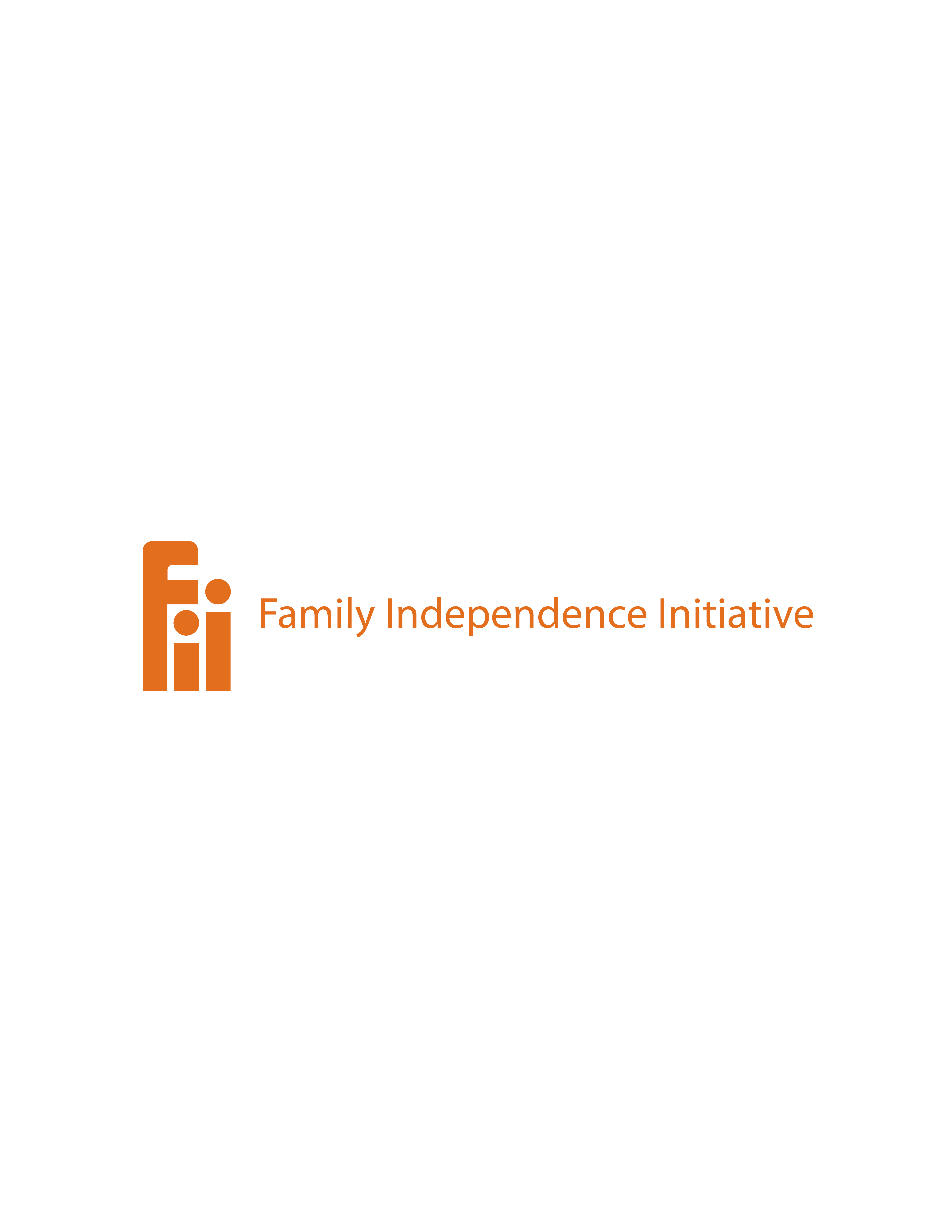 Chrismaldi Vasquez
Associate Director, FII–Boston

Cynda Pinto
Family Ambassador, FII- Boston 



www.fiinet.org
Re-Establishing 
Social and Economic Mobility
Benefits for those in crisis
Benefits
Federal Poverty Line
≈ $23,000 (for family of 4)
Median Household Income
≈50% of households above and below $50,000 annual income
Safety Net
Access based on need
Ex: welfare, food stamps, section 8, many non-profit programs
Number of households
$20,000
$38,040
$61,720
$100,065
Household Income (quintiles)
Safety Net – for crisis, but it’s not a springboard
Families are needy
Families viewed as in crisis and in need of outside help to make progress
Penalize progress
Access to benefits is reduced when family makes progress (needs-based)
Prescribed path
Family directed by case managers or follows a process determined by a program
Dependency
Program is positioned as primary support of family inadvertently reducing the importance of peers and community
Benefits exclude Working Poor
Benefits
Federal Poverty Line
Median Household Income
Examples: Mortgage interest deduction, matched retirement, access to loans/investment, bulk purchasing…
Number of households
<----The Gap---->
$20,000
$38,040
$61,720
$100,065
Household Income (quintiles)
Opportunity Platform—the springboard
Benefits
Opportunity Platform or
Resource Bank
Available based on proven initiative

Self employed tax credit, low interest loans, match to investments, scholarships …
Number of households
$20,000
$38,040
$61,720
$100,065
Household Income (quintiles)